CONSTITUTION DAY
September 17, 2014
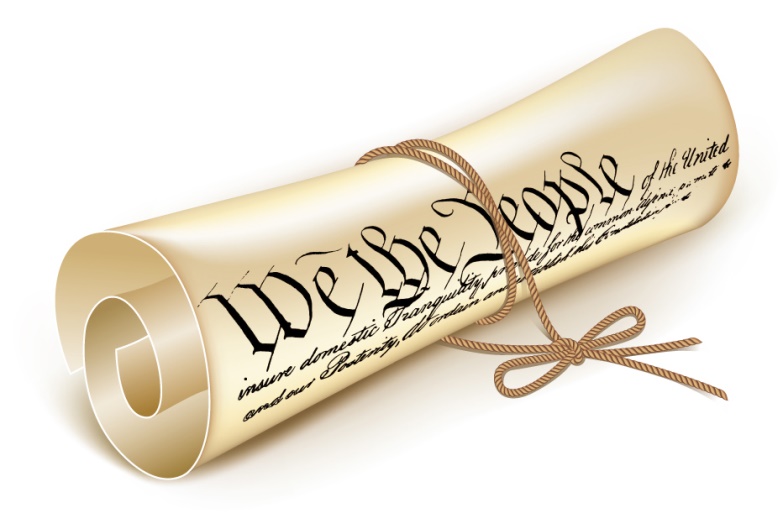 2020
history
The Constitution of the United States was signed on 

September 17, 1787
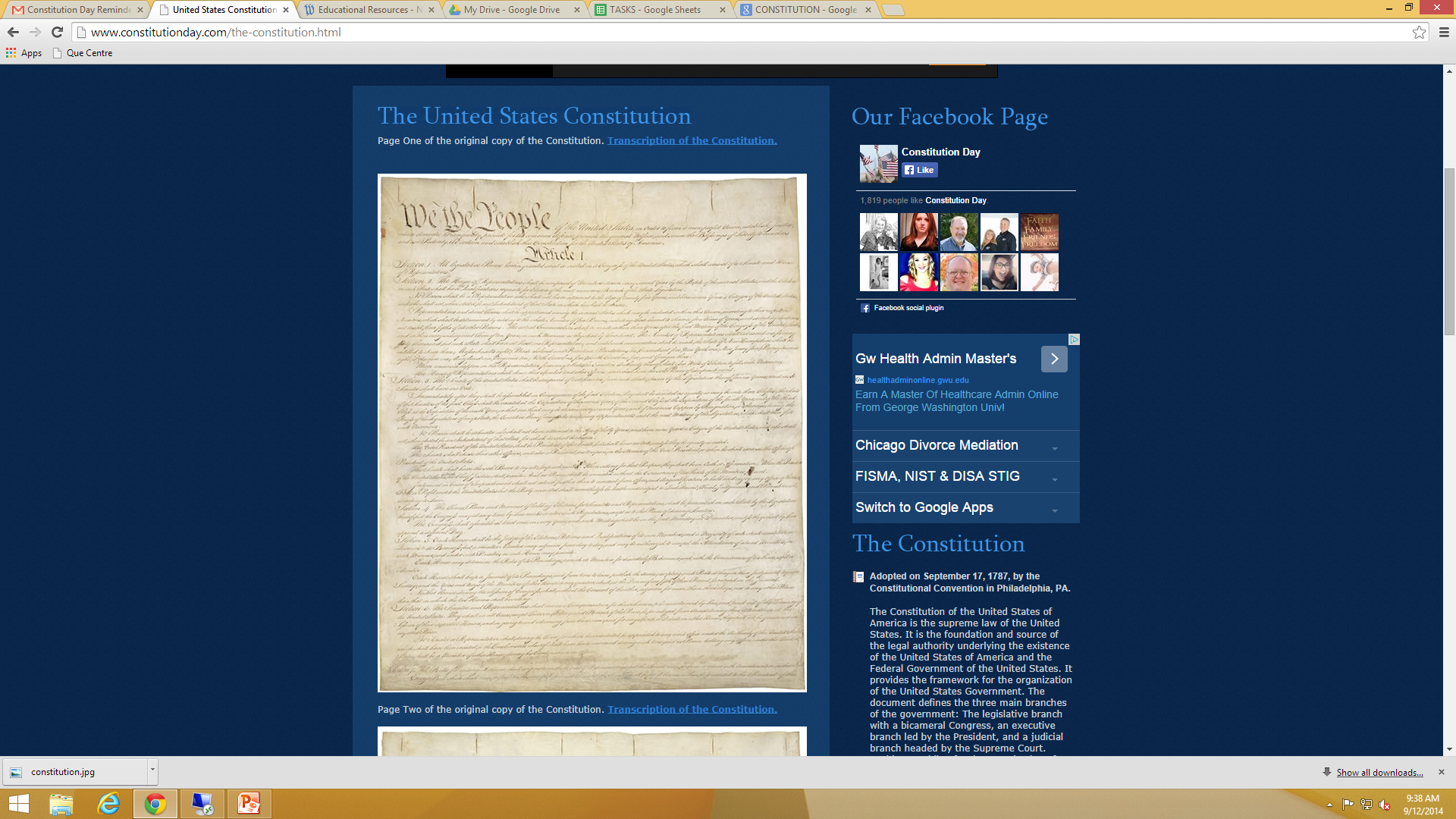 http://www.constitutionday.com/index.html
History
The Constitution was signed by 39 delegates
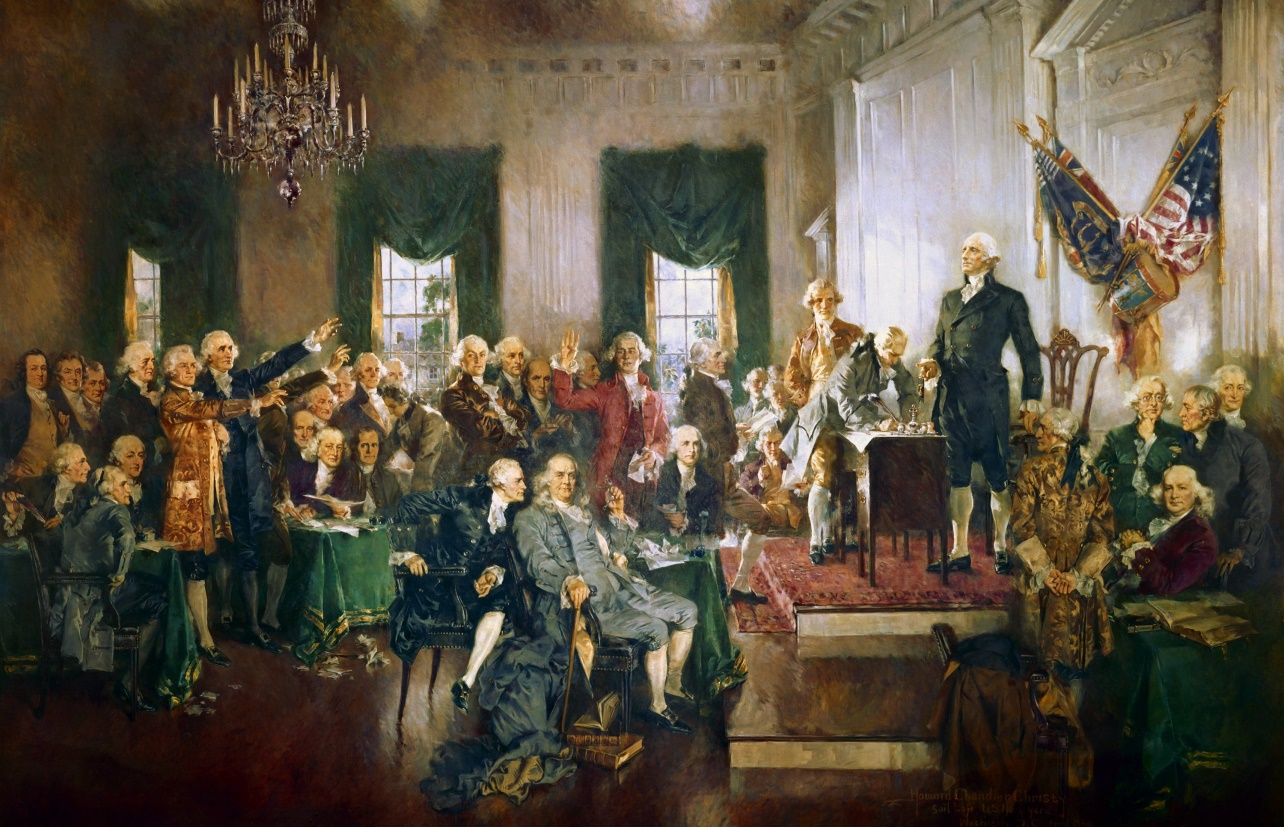 http://www.constitutionday.com/index.html
history
The names of the 39 delegates
William S. Johnson 
Roger Sherman
Richard Bassett 
Gunning Bedford, Jr. 
Jacob Broom 
John Dickinson 
George Read
Abraham Baldwin 
William Few
Daniel Carroll 
Daniel Jenifer of St. Thomas 
James McHenry
Nathaniel Gorham 
Rufus King
Nicholas Gilman 
John Langdon
David Brearly 
Jonathan Dayton 
William Livingston 
William Paterson
Alexander Hamilton
William Blount 
Richard D. Spaight 
Hugh Williamson










George Clymer 
Thomas Fitzsimons 
Benjamin Franklin 
Jared Ingersoll 
Thomas Mifflin 
Gouverneur Morris 
Robert Morris 
James Wilson
Pierce Butler 
Charles Pinckney 
Charles Cotesworth Pinckney 
John Rutledge
John Blair 
James Madison 
George Washington
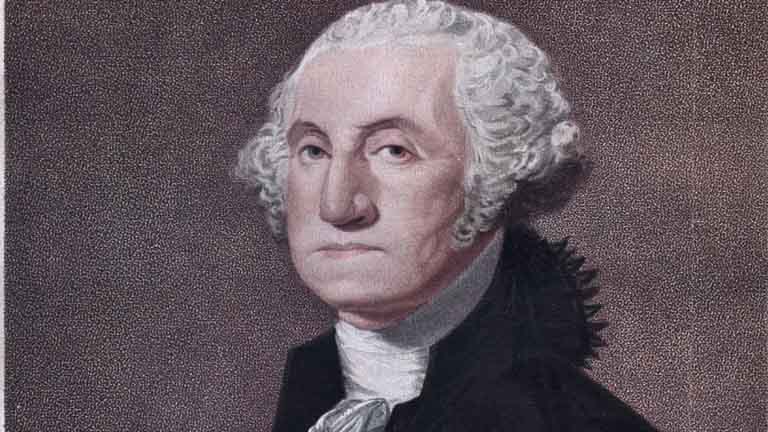 http://www.answers.com/Q/Who_signed_the_US_Constitution
http://www.biography.com/people/george-washington-9524786
history
The Constitution starts with:

We the People of the United States, in Order to form a more perfect Union, establish Justice, insure domestic Tranquility, provide for the common defense, promote the general Welfare, and secure the Blessings of Liberty to ourselves and our Posterity, do ordain and establish this Constitution for the United States of America.

The Constitution consists of 7 Articles
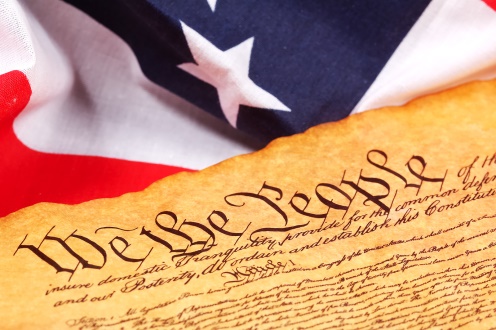 http://www.constitutionday.com/the-constitution-text.html
Articles
Article 1:  Powers of Congress
Article 2:  Responsibility of the Executive Branch
Article 3:  Purpose of the Judicial Branch
Article 4:  Responsibilities & Duties of State & Federal Government
Article 5:  Constitutional changes by Amendment only
Article 6:  Constitution is the highest law
Article 7:  Explains how many states need to ratify the Constitution
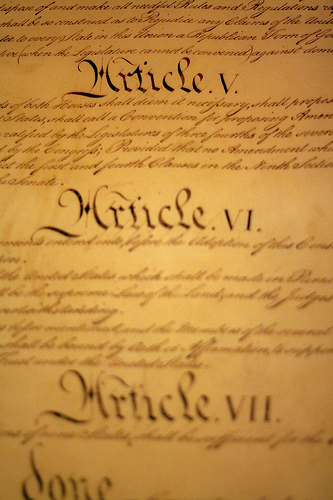 http://kids.laws.com/articles-of-the-constitution
When Was the constitution signed?
September 17, 2014
September 17, 1887
September 17, 1787
September 17, 1789
Answer: When Was the constitution signed?
September 17, 1787
How many articles are there in the constitution?
8
7
6
9
Answer: How many articles are there in the constitution?
7
What line starts the Constitution?
We the Population
We the Students
We the Americans
We the People
ANSWER: What line starts the Constitution?
We the People
How many delegates signed the constitution?
40
41
39
38
ANSWER: How many delegates signed the constitution?
39
Which Article states that the constitution can only change by an amendment?
Article 1
Article 3
Article 6
Article 5
ANSWER: Which Article states that the constitution can only change by an amendment?
Article 5
HAPPY CONSTITUION DAY!
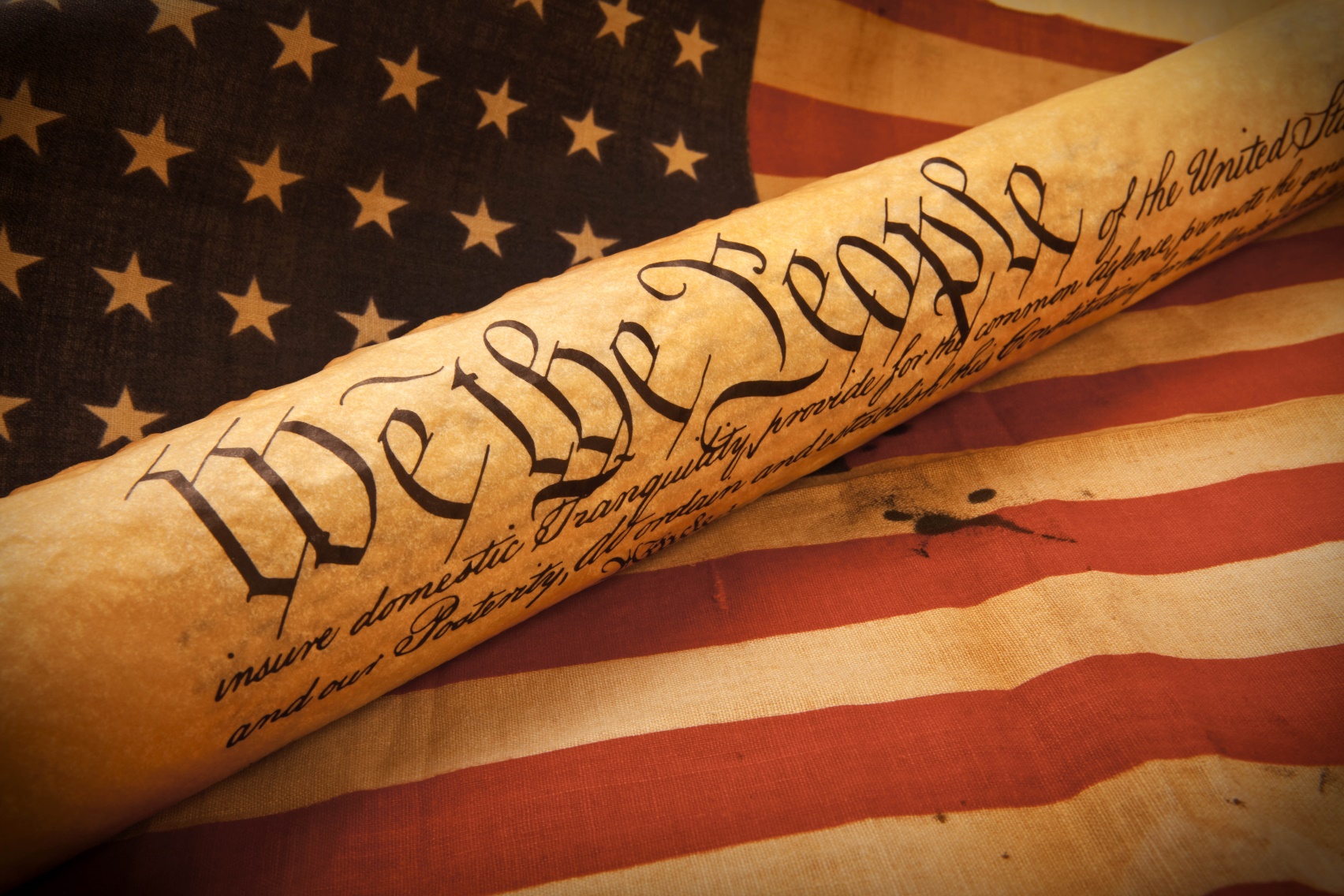